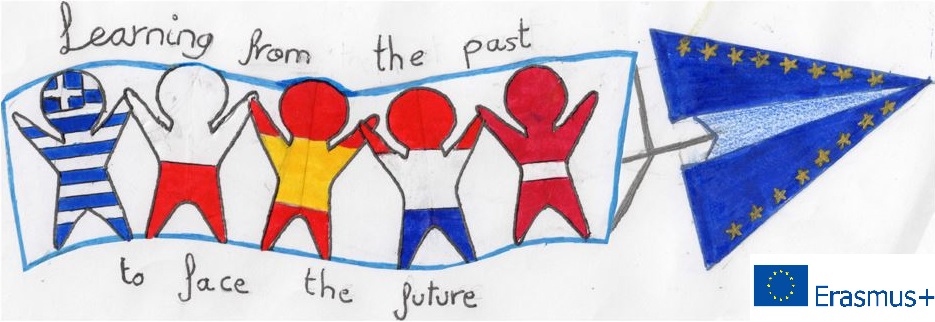 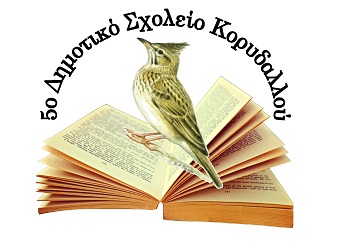 5th Primary School of Korydallos
2nd grade 

Behind the scenes…
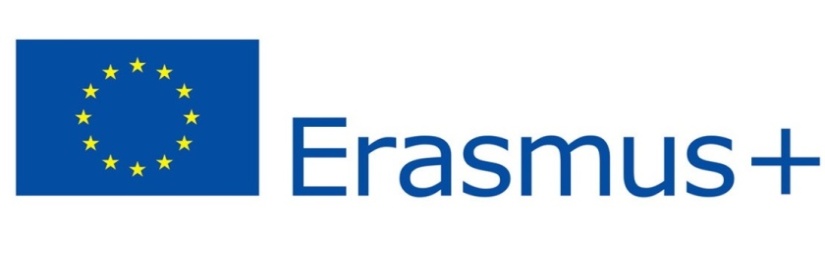 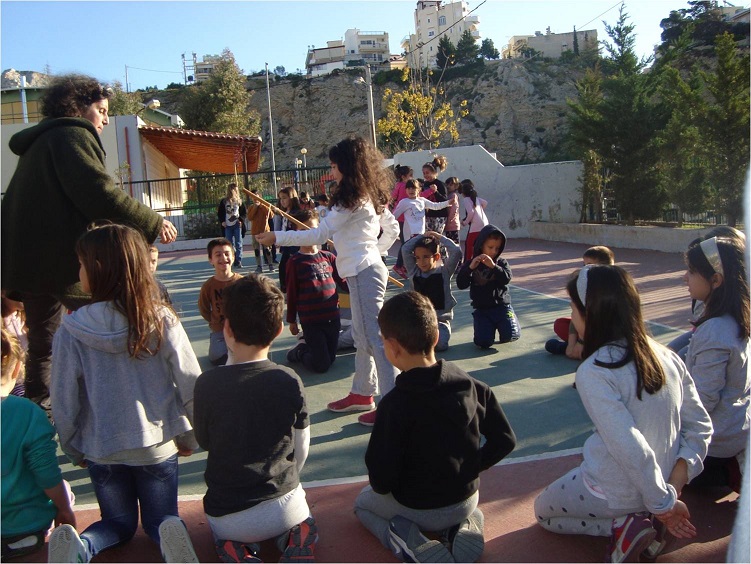 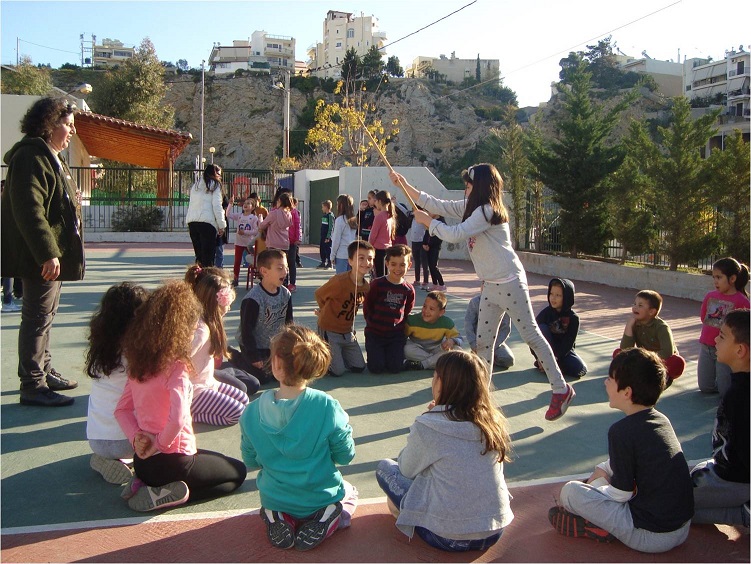 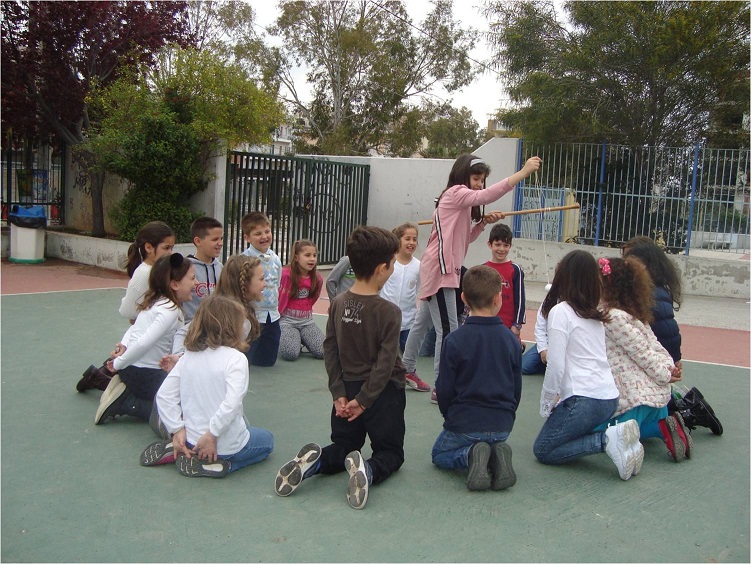 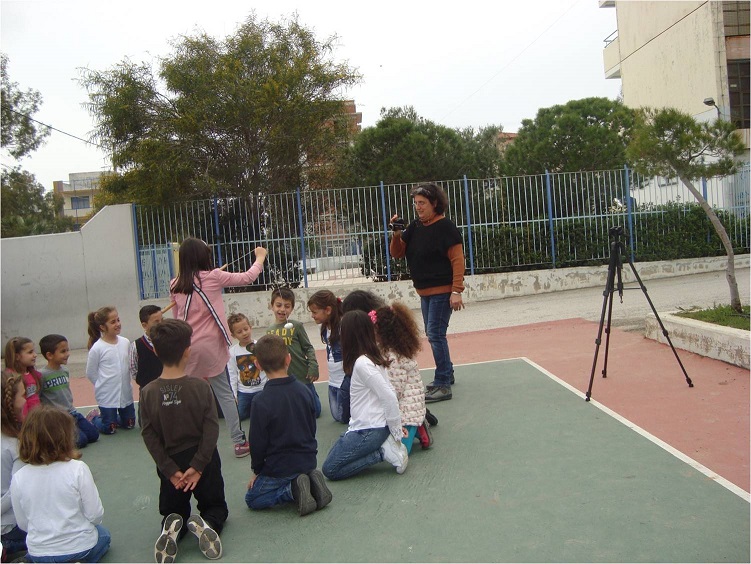 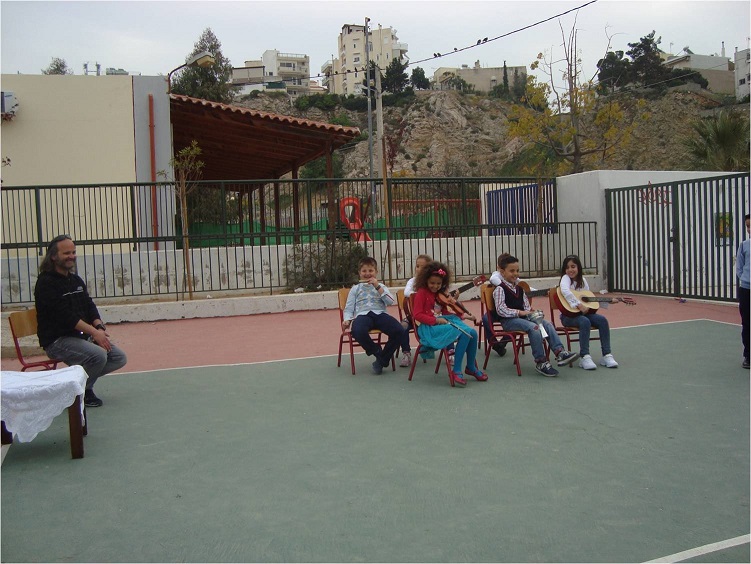 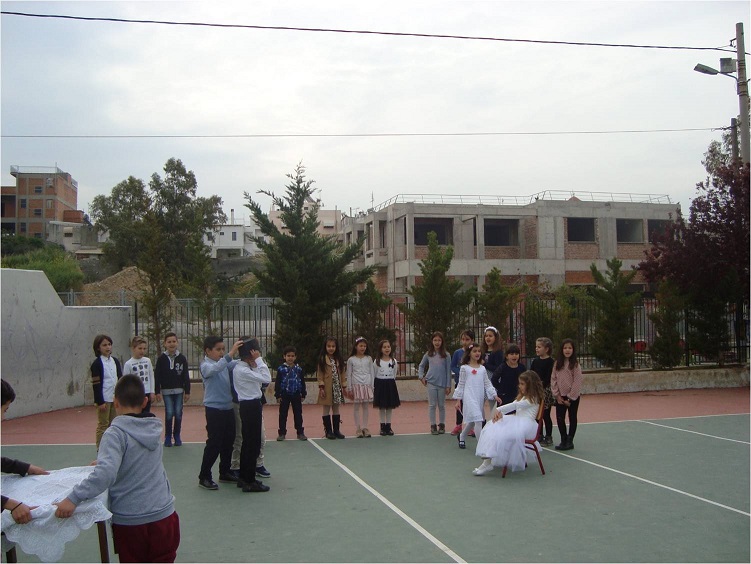 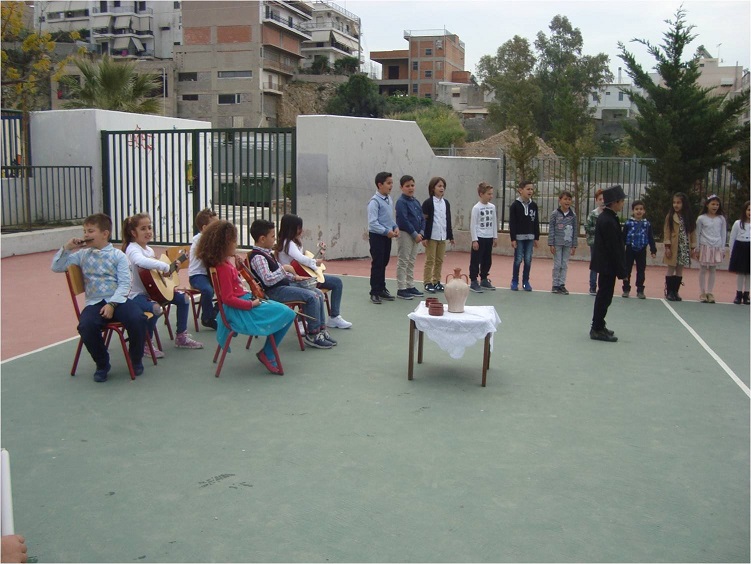 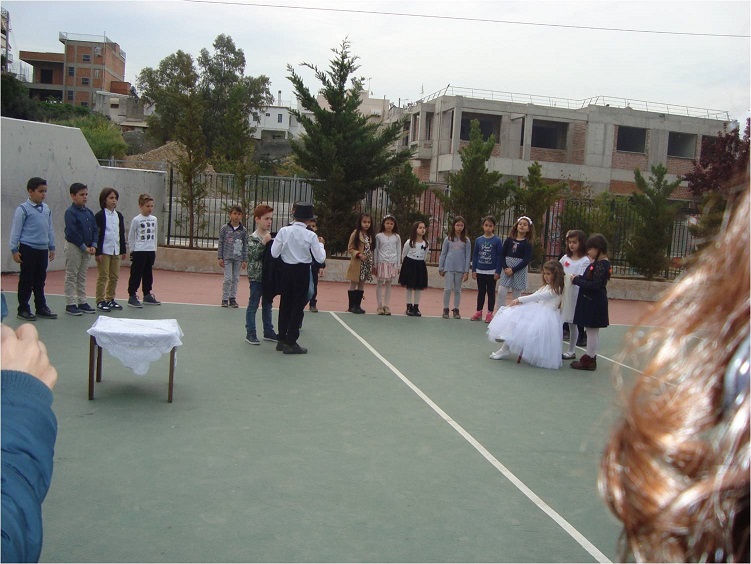 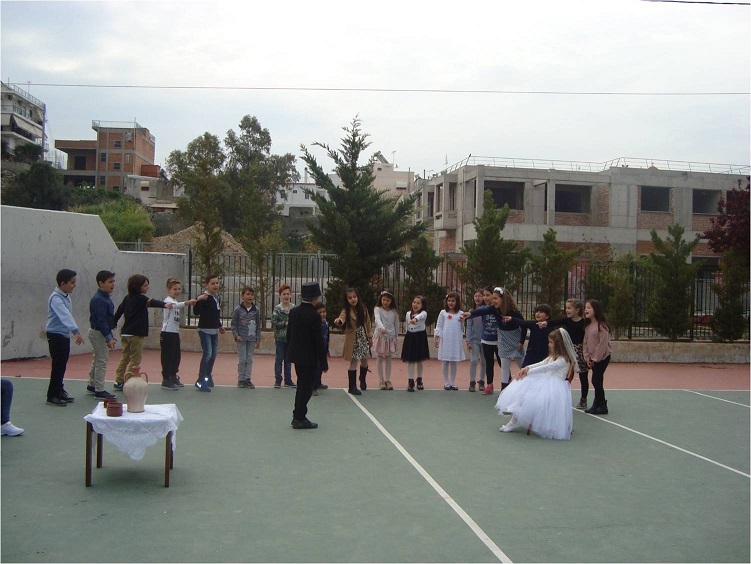 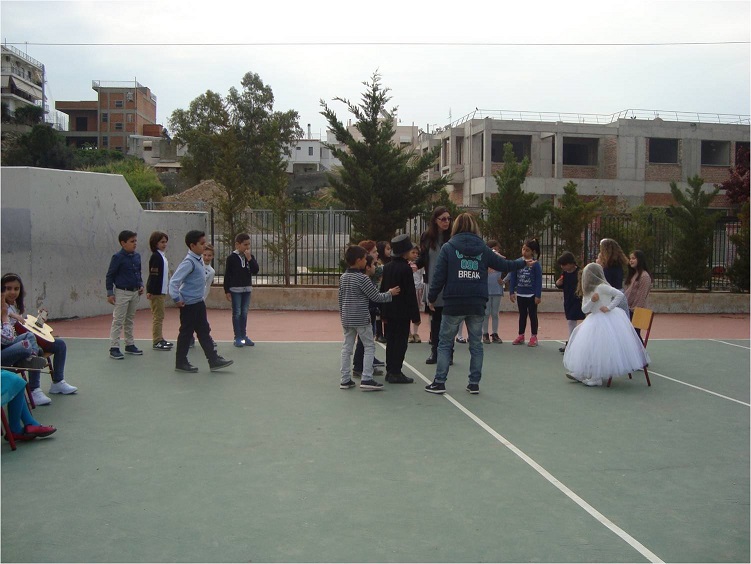